Esitedd llai, symud mwy, bod yn egnïol!
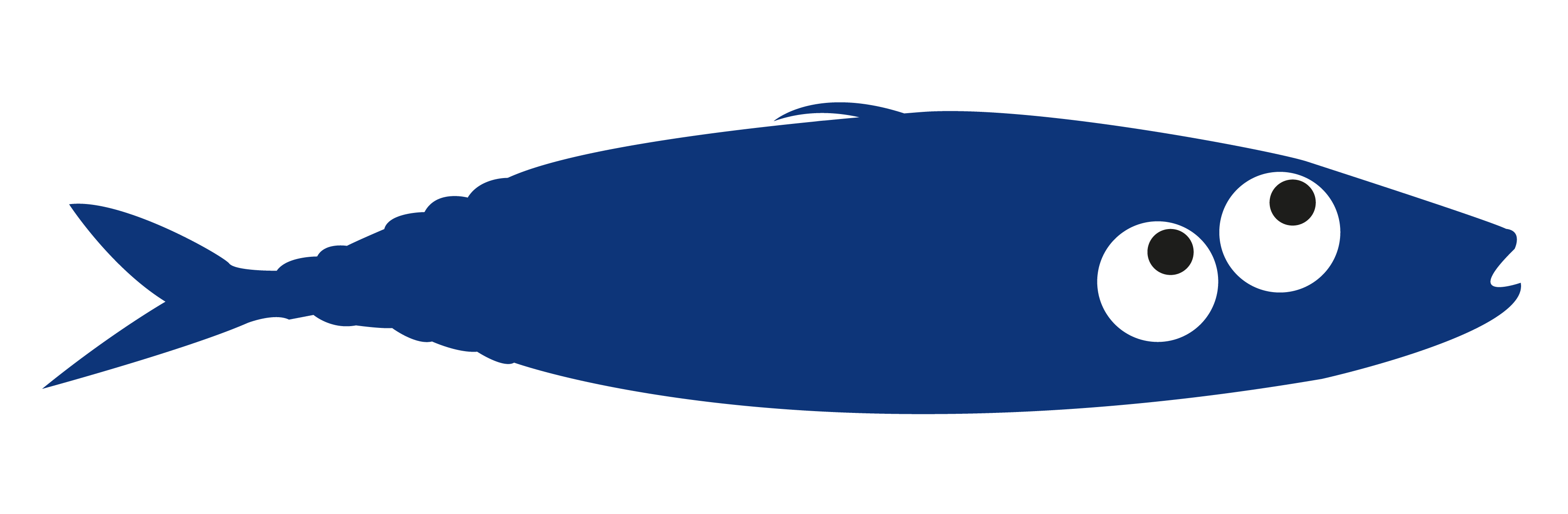 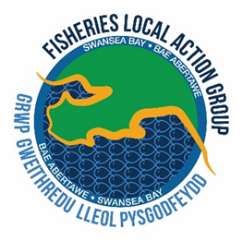 Eistedd llai
Pryd fyddwch chi’n llonydd?
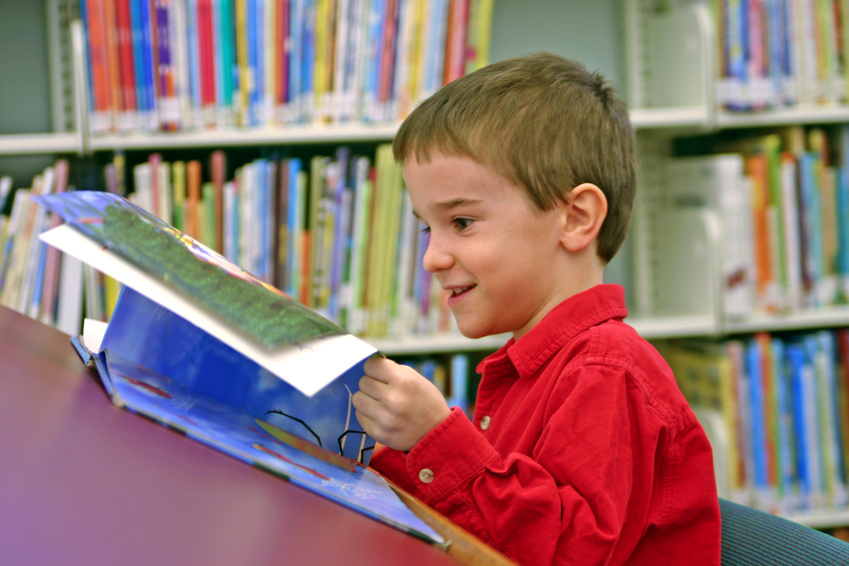 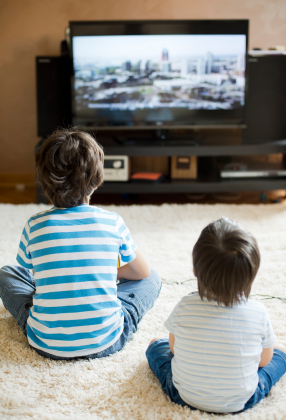 gwylio teledu
darllen
Mae eistedd yn golygu nad ydyn ni’n symud llawer.
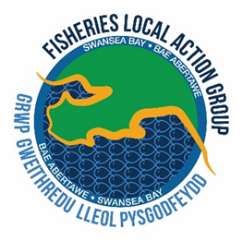 Eistedd
Weithiau mae’n bwysig eistedd.
Pryd mae hyn yn wir?
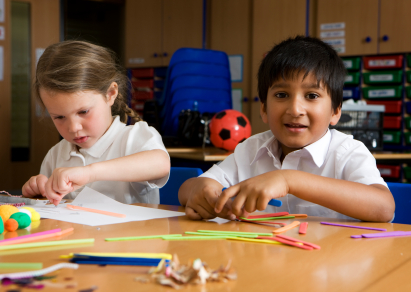 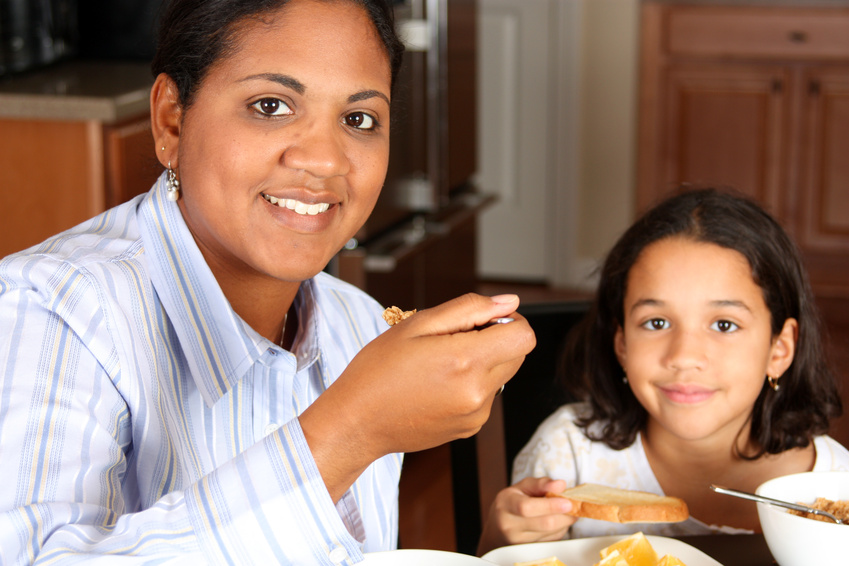 gweithio yn yr ysgol
bwyta pryd bwyd
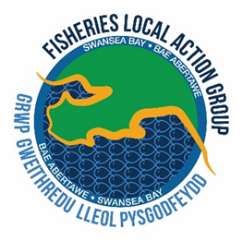 Symud rhagor
Beth ydy symud rhagor?
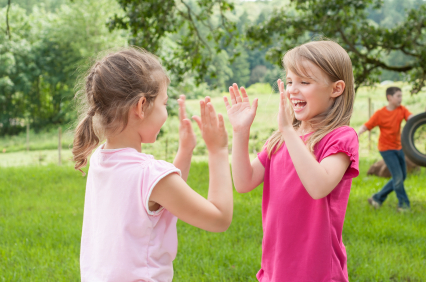 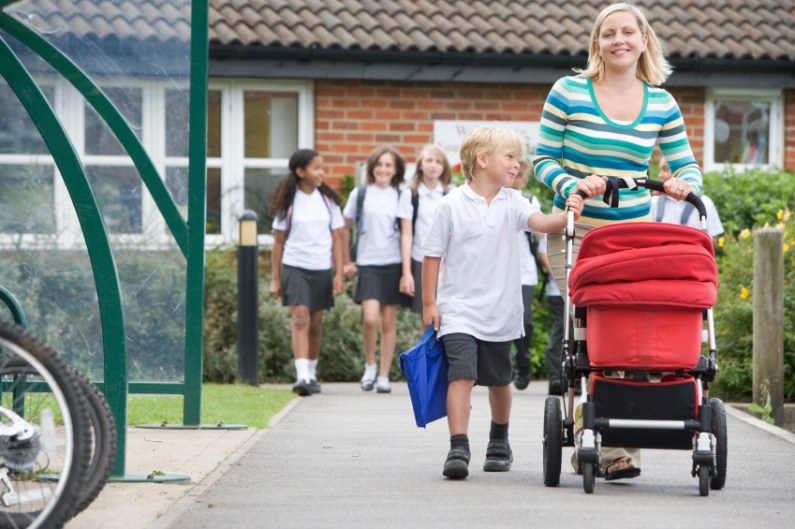 chwarae gemau
cerdded i’r ysgol
Mae symud rhagor yn golygu bod yn egnïol bob dydd
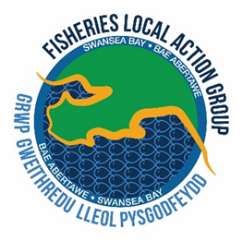 Bod yn egnïol
Beth fyddech chi’n ei wneud pe byddech yn egnïol iawn?
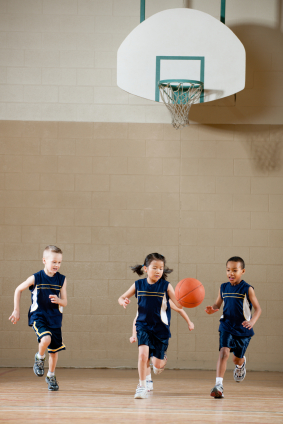 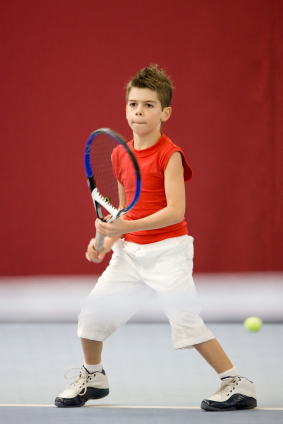 chwarae gemau tîm
Mae bod yn egnïol yn golygu symud o gwmpas yn gyflym.
chwarae tenis
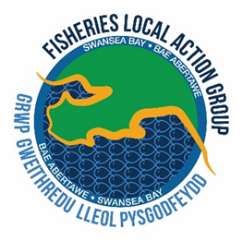 Pam ddylwn i fod yn egnïol?
I gadw ein cyhyrau a’n hesgyrn yn gryf
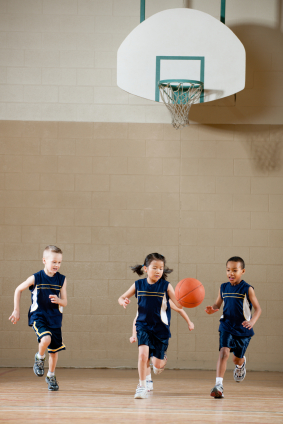 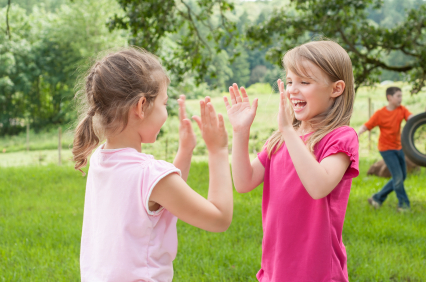 Mae angen inni fod yn egnïol bob dydd!
Mae angen inni chwarae gemau a chwaraeon i fod yn iach!
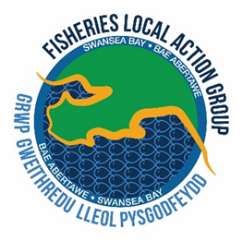 Sut deimlad ydy bod yn egnïol?
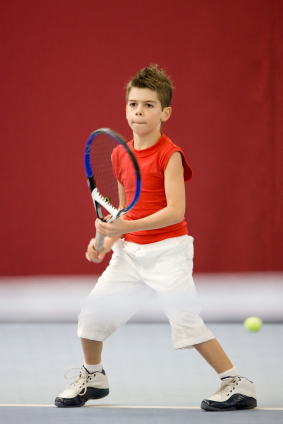 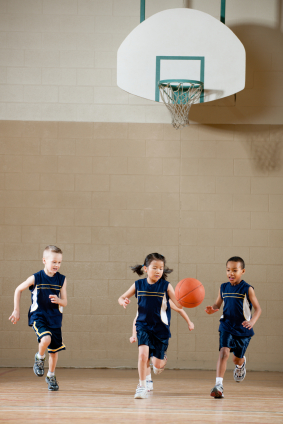 Rydych chi yn …
Rydych chi yn …
Mae eich…
calon yn curo’n gyflymach
teimlo’n gynhesach
anadlu’n drymach
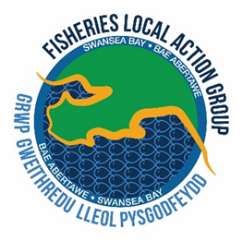 Beth sy’n gwneud i chi deimlo fel hyn?
Bob dydd
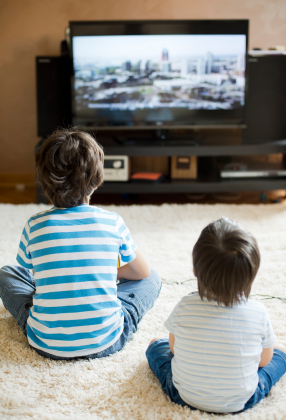 eistedd llai
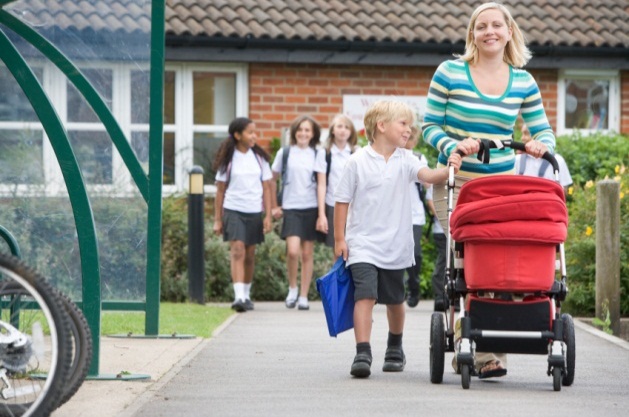 symud mwy
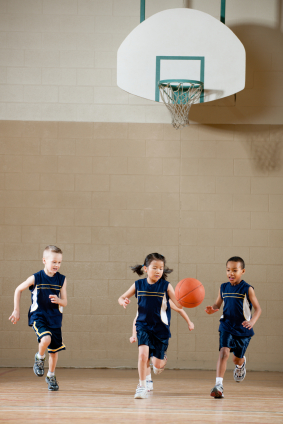 bod yn egnïol am o leiaf 60 munud
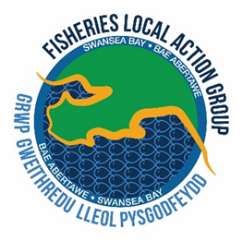